Alma Analytics Basics
Topics in this presentation
Accessing and navigating analytics
Setting your user preferences
Running out-of-the-box reports
Copying and editing shared reports
Exporting results
Analytics terminology
Accessing and navigating analytics
Analytics User Roles -
Designs Analytics
Analytics Administrator
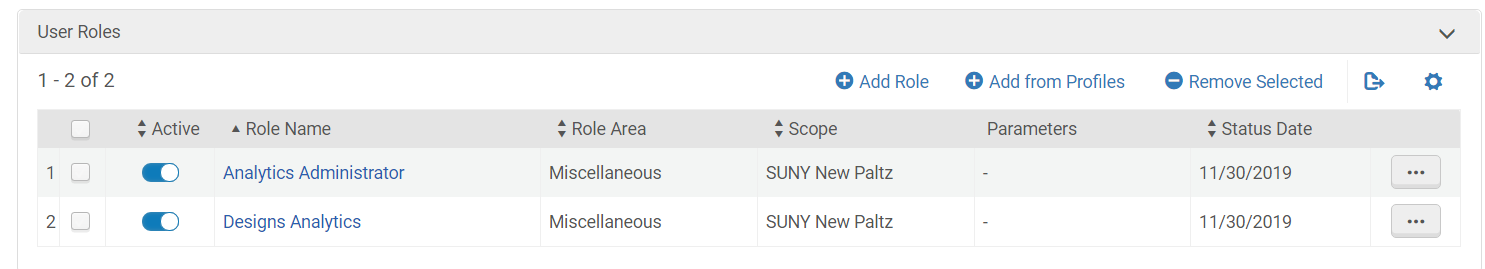 Alma > Analytics
Analytics landing page (all new users) – this is a blank page, can be customized.
Search box – to search available analytics reports, dashboards, prompts etc.
Advanced – open an advanced search box
Home – the most recent and popular items/activities, navigation pane on the left
Catalog – to access My Folders and Shared Folders (out-of-box reports)
Note– Helpful tip
Use the Catalog to get back to the folder and list of report view quickly, like a “Back” button to navigate back to the Folder/report menu
Favorites and Dashboards
New and Open
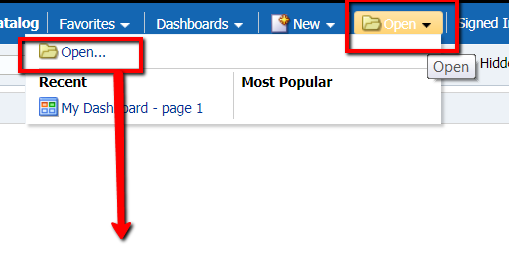 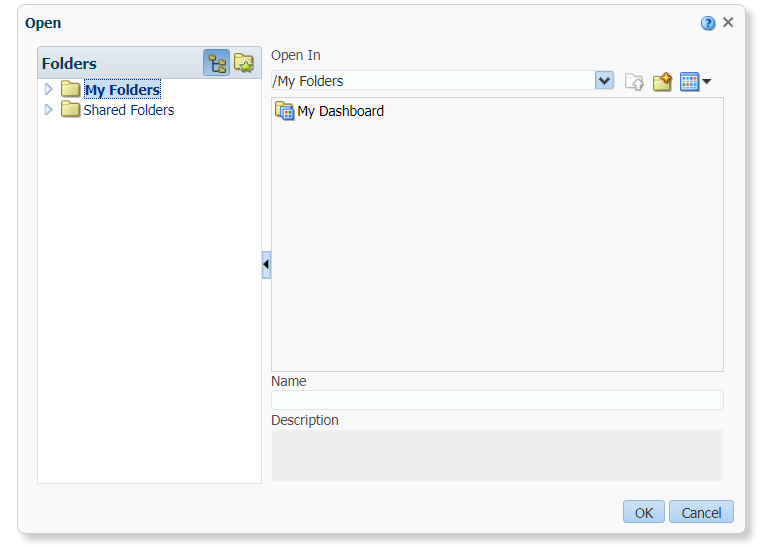 User Account – My Account
This is where to set user preferences

Setting your user preferences
My Account – Preferences set starting page, location & time zone
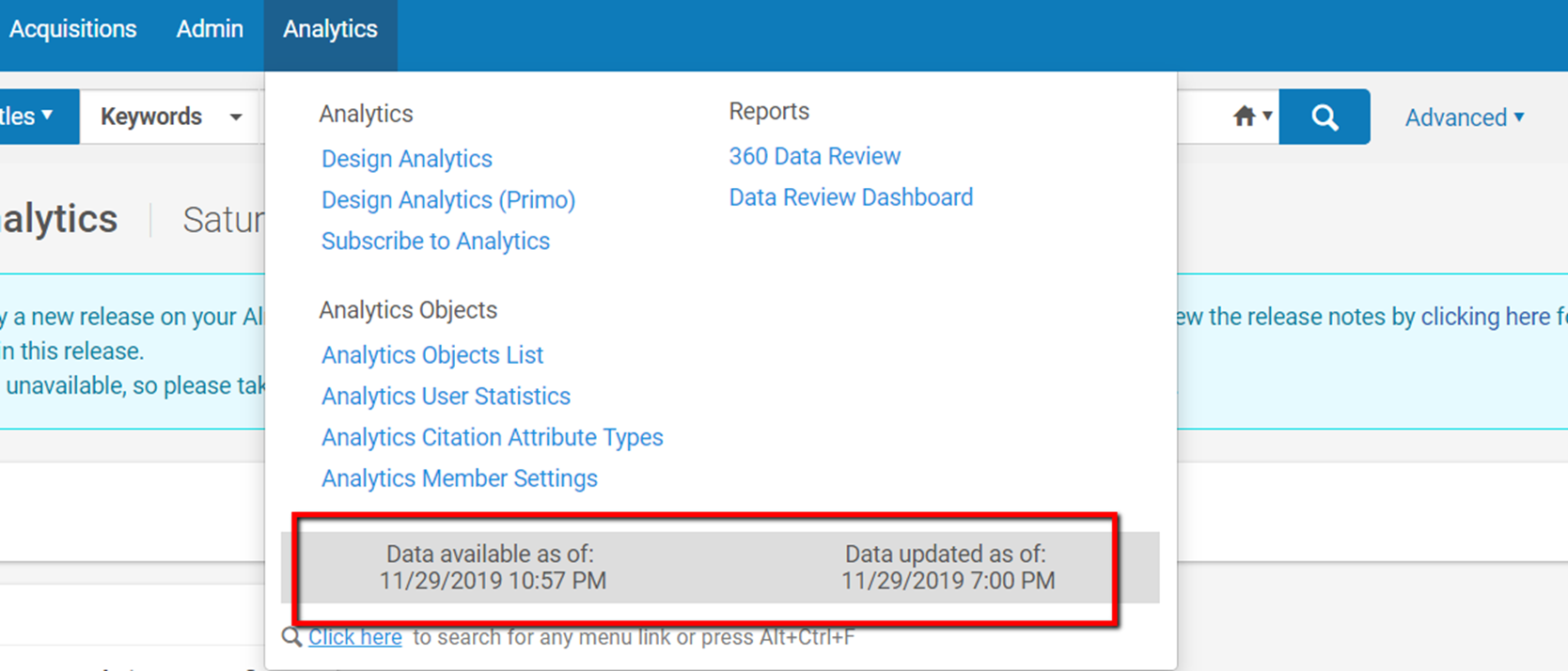 Note - make sure the time zone is set correctly, as this is the time zone to present the data updated in available timestamp in the Analytics menu
My Account – Preferences cont. set analysis editor
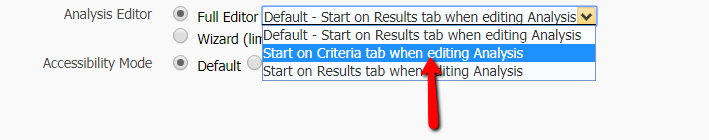 Note – a helpful tip
Set the Analysis Editor to Start on Criteria tab when editing Analysis
Catalog – Folder organization My Folders and Campus Shared Folder
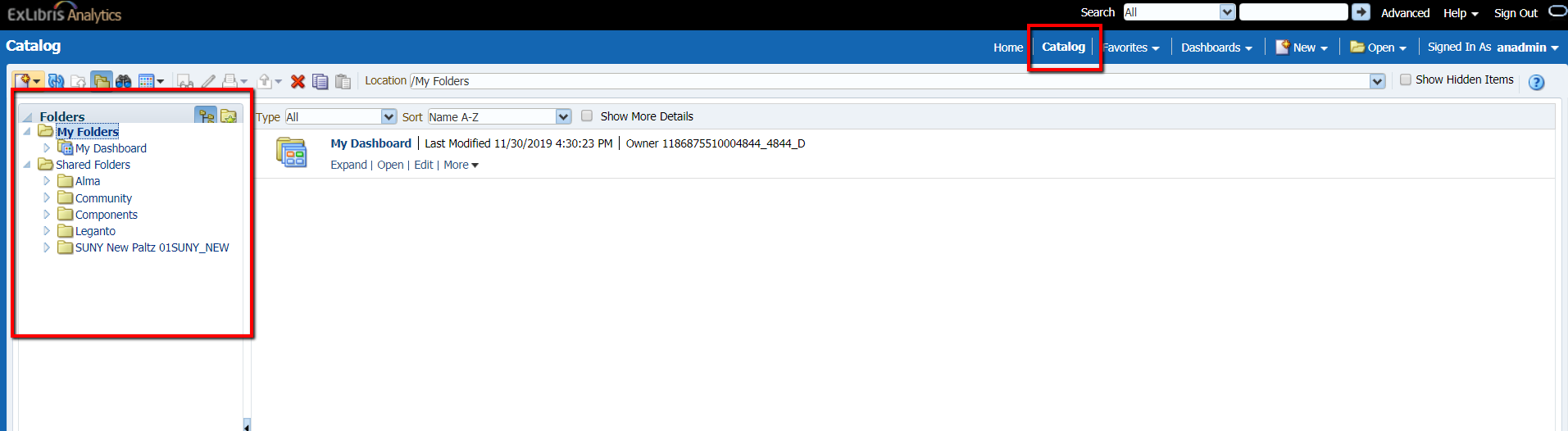 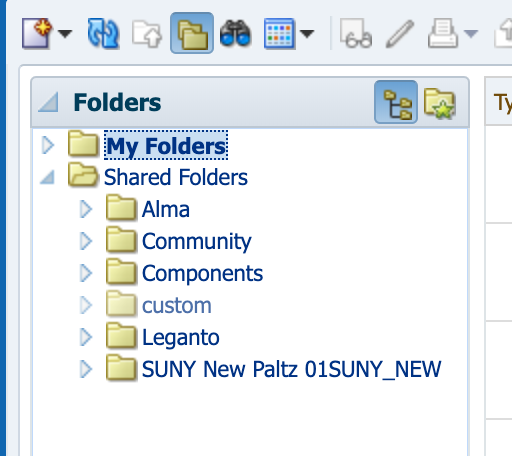 My Folders – my own work area (not shared)
My Campus shared folder – to share and for others to subscribe to reports and analytics objects
Catalog – Folder organizationCommunity Shared Reports
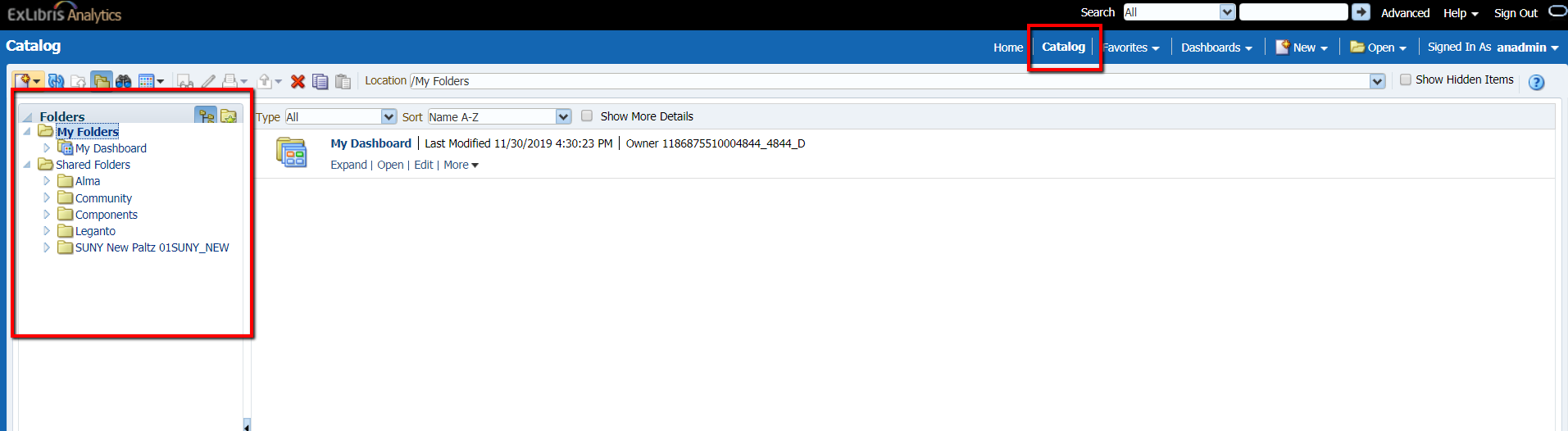 SUNY Consortium shared folder – created by SUNY Analytics WG and SLSS staff. 

[Shared Folders > Community > Reports > Consortia > SUNY]

Feel free to copy any reports from this shared folder.
If you make any changes (add/delete) to this folder, please notify the SLSS staff immediately.

Ex Libris maintains the admin and organization of the entire Shared Folders, the order of the folders might change.
Running out-of-the-box reports
Demo – SUNY shared reports (how to navigate here)
Click on Catalog
Shared Folders >  Community > Reports > Consortia > SUNY
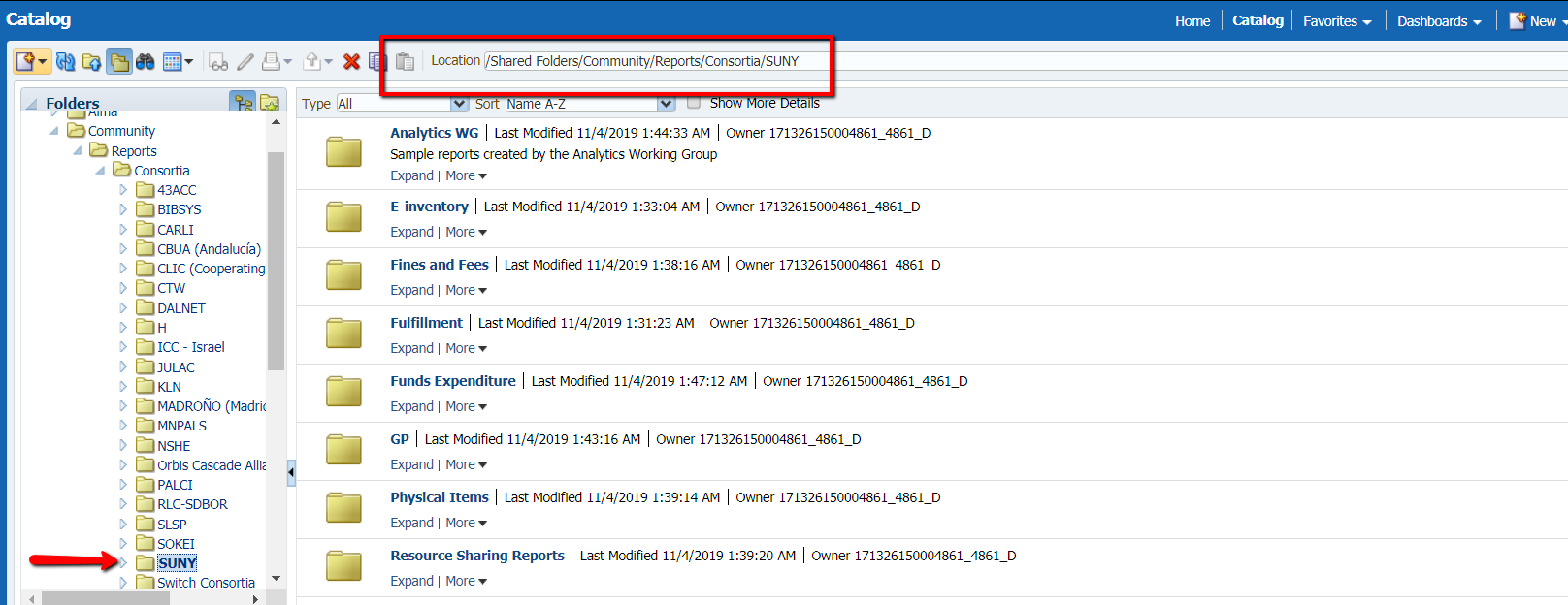 Shared Folders >  Community > Reports > Consortia > SUNY > GP(will use this folder as the demo)
Example report – Newly cataloged titles
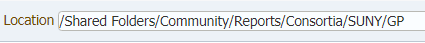 Click Open to see the report result
Report shows your own campus data
Copying and editing shared reports
Return to Folders view, click on Catalog
Under the report, click on More to copy the report
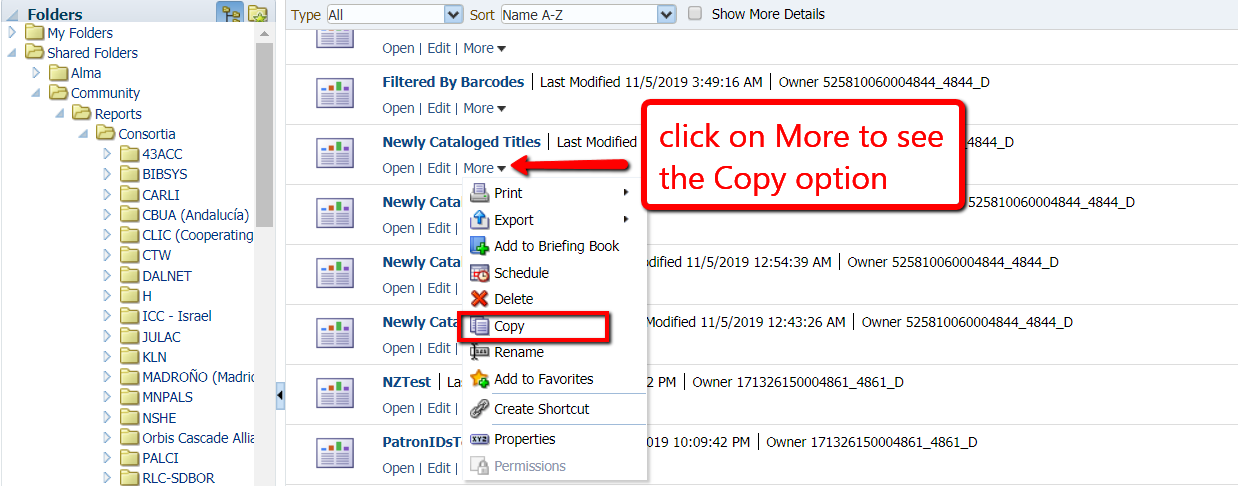 Copying and editing shared reports – cont.
Navigate to My Folders
Click on the New icon (right above My Folders), create a new folder
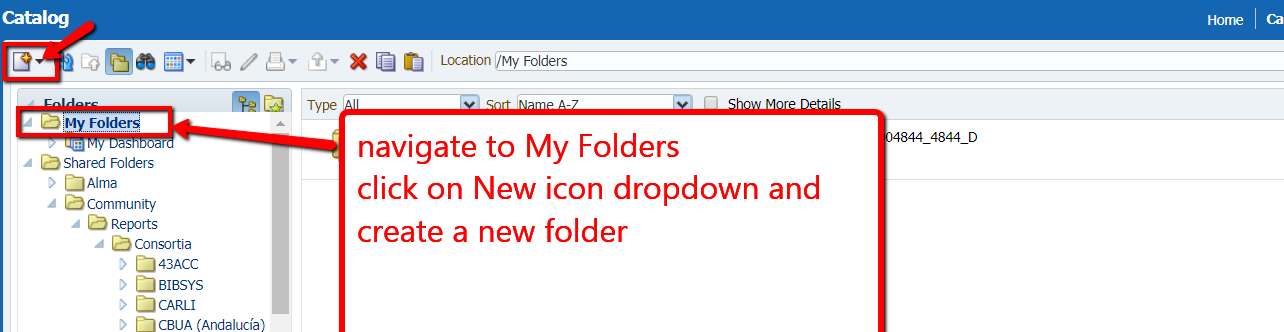 Copying and editing shared reports – cont.
Paste that copied report to the new folder
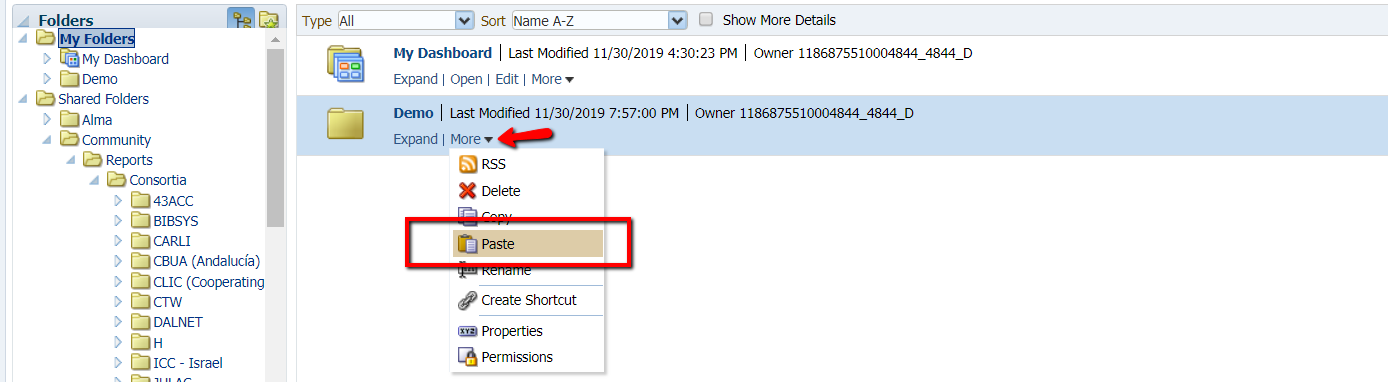 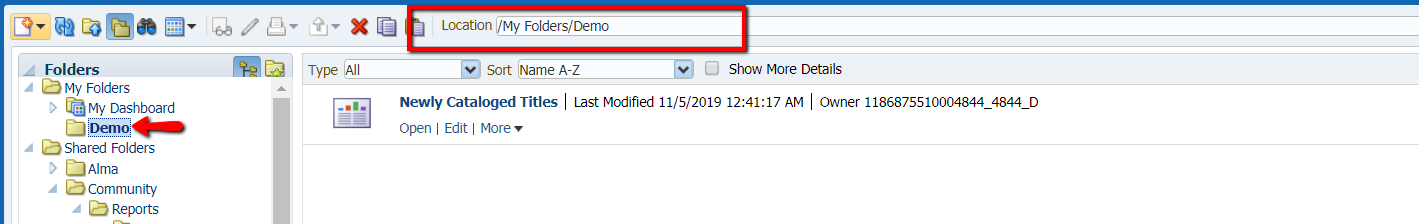 Edit the report in “My Folder”
Edit report – edit/delete/add new filter
This “Newly cataloged titles” report is showing results of the newly cataloged items that were cataloged (created) from the past 7 days prior to the current date.

What if I want to see the report of items cataloged (created) within a date range? For example, from Oct 1, 2019 to Nov 1, 2019.
Adding a new filter [this slide has a short video embedded]click on the ”new filter” icon, select Item creation date, choose the in-between from Operator dropdown, enter the dates
Run the report result with new filter[this slide has a short video embedded]
Save the report with new filter[this slide has a short video embedded]
Format result data column propertiesbefore Exporting to Excel [this slide has a short video embedded](Item Creation Date only displayed on the 1st item, other item lines are blank)Go to Criteria – Item creation date column properties – Column format - Repeat
Exporting Results/Reports
Click on the “Export this analysis” icon
Choose the export file format, such as pdf, Excel, etc.

Export data size limits: 
65,000 rows limit to Excel
500,000 rows limit for export in csv format
Analytics Terminologyuseful to know when creating a new report and editing existing
Subject Area
Dimensions
Shared dimensions

Fields/Columns (3 types)
Measures/Measurements
Descriptions/Attributes
Hierarchical
Analytics Terminology – using the demo report
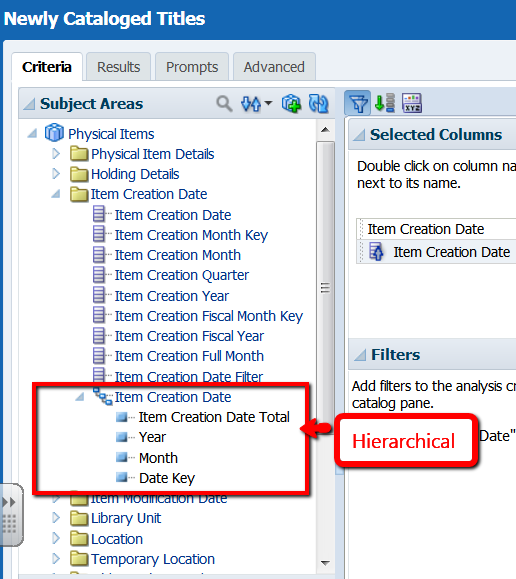 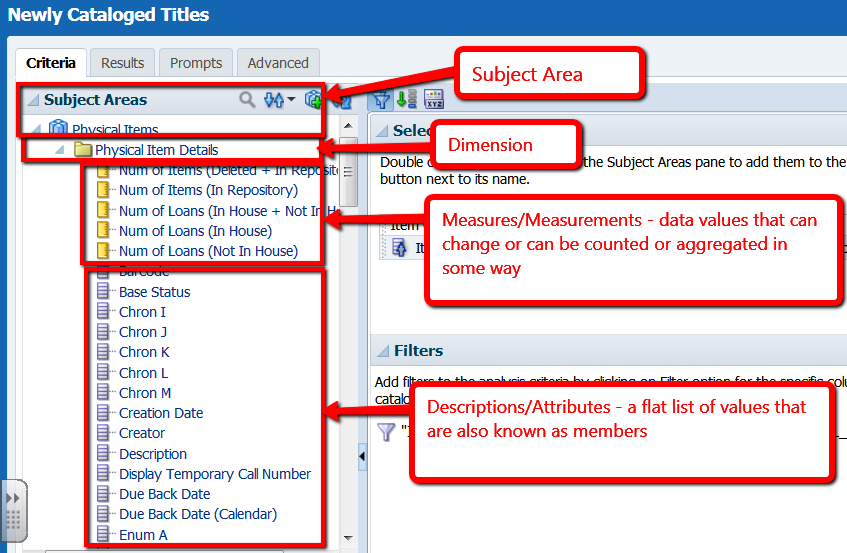 Analytics Terminology – cont.
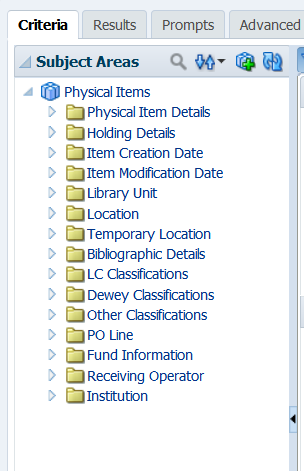 Shared Dimensions
For more info on Shared Dimensions see ExL Product Documentation
Analytics training and info
Ex Libris Analytics Training Main page
https://knowledge.exlibrisgroup.com/Alma/Training/Analytics

Analytics General Terminology
https://knowledge.exlibrisgroup.com/Alma/Product_Documentation/010Alma_Online_Help_(English)/080Analytics/010Introduction/General_Terminology

Analytics Subject Area Terminology
https://knowledge.exlibrisgroup.com/Alma/Product_Documentation/010Alma_Online_Help_(English)/080Analytics/010Introduction/Subject_Area_Terminology